В. В. Гербова 
Развитие речи
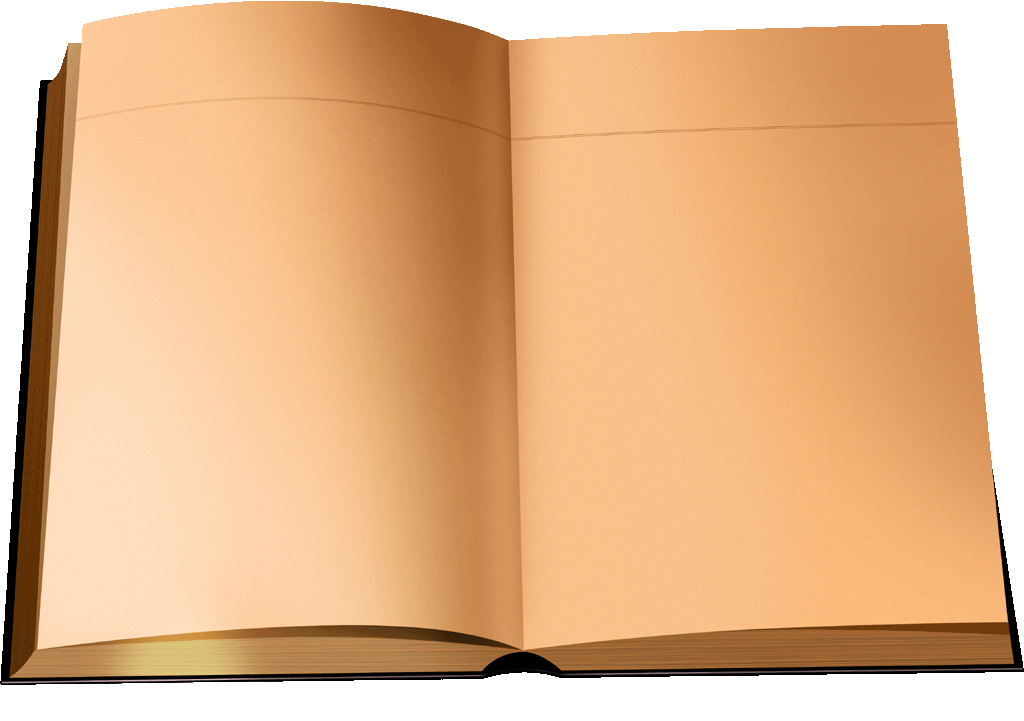 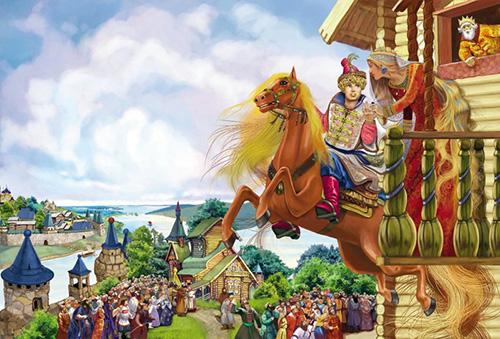 Чтение сказки 
«Сивка-Бурка»
Цель: помочь детям вспомнить содержание знакомых волшебных русских народных сказок, познакомить со сказкой «Сивка-бурка» (обработка М. Булатова).
Перед тем как перейти к чтению сказки, побеседуйте с ребёнком о том, что
«А еще в русских народных сказках постоянно присутствует число три: три брата, три царских задания выполняют герои сказок (невестки царя хлеб пекут, ковер ткут, танцевать готовятся – сказка „Царевна-лягушка“) - Зафиксируйте ответы детей – 2 – 3 высказывания (ответы детей в виде видеоролика  или в письменном виде)
Обратите внимание ребёнка на то, что в данной сказке тоже много событий повторяются трижды.  Попросите ребёнка быть внимательным при прослушивание сказки».







Перед тем как читать сказку ребёнку, родители должны сами прочитать её и определить нужные моменты.
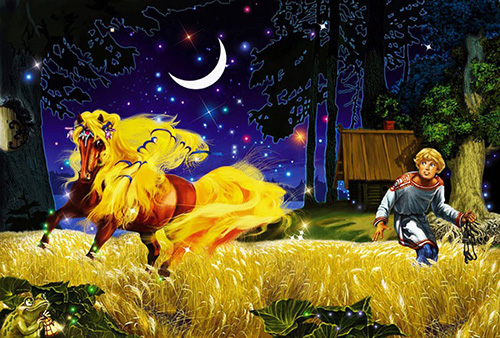 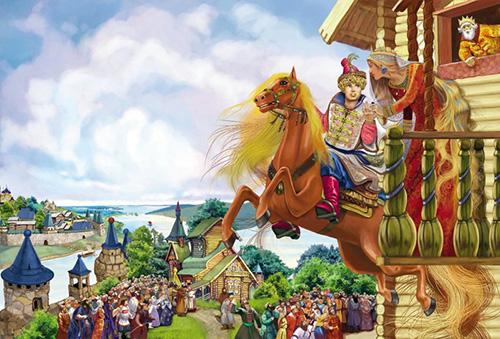 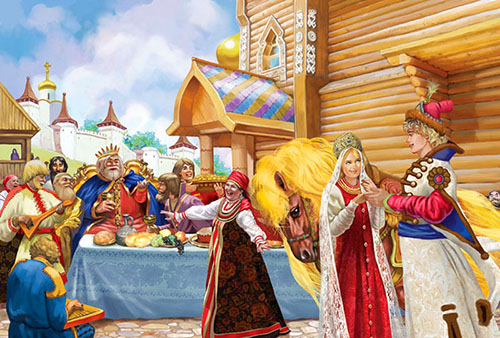 Чтение сказки «Сивка-Бурка». 
(текст сказки прилагается)

После прочтение сказки, задайте  ребёнку наводящий вопрос:
«Что случается в сказке трижды?»
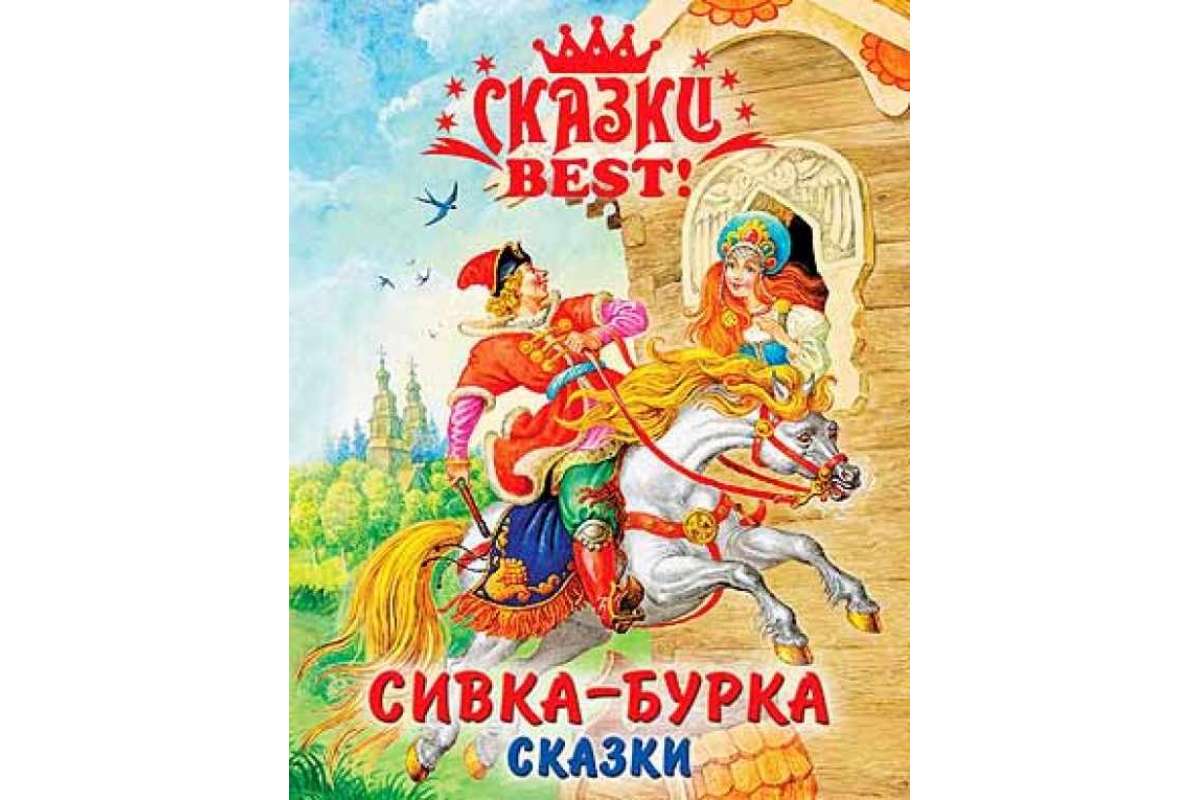 По завершению беседы предложите ребёнку зарисовать события которые повторяются в сказке  трижды.
желаю успеха!
спасибо за внимание!